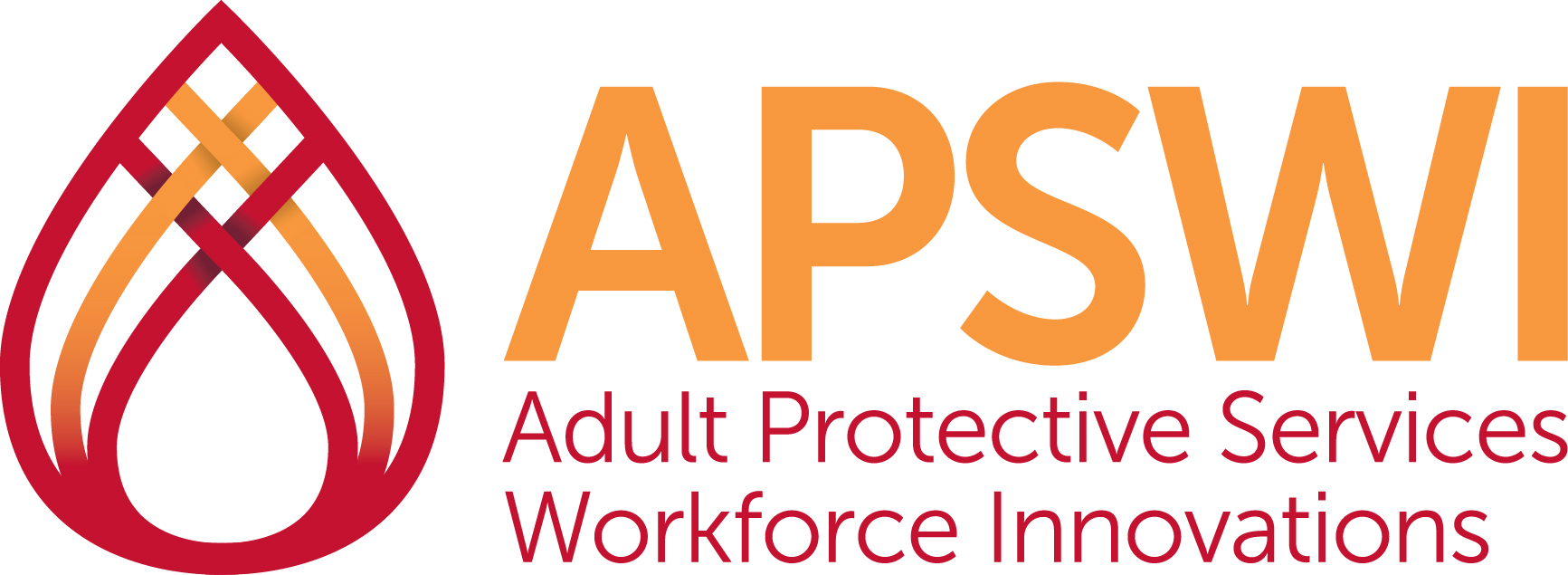 Risk Assessment of Victims of Older Adults
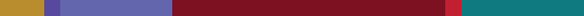 Creating experiences that transform the heart, mind and practice.
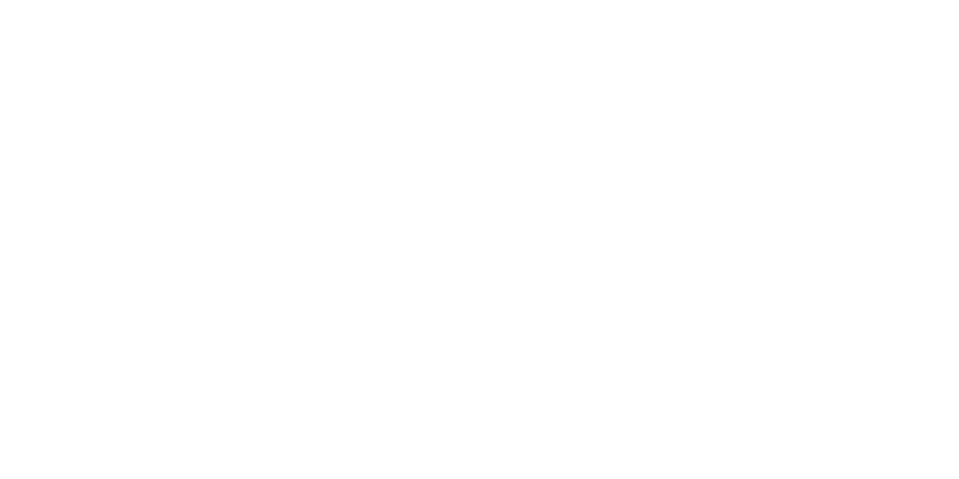 Housekeeping and Introductions
Schedule for the day
CEU instructions
Location of restrooms
Set cell phones to vibrate
Introductions
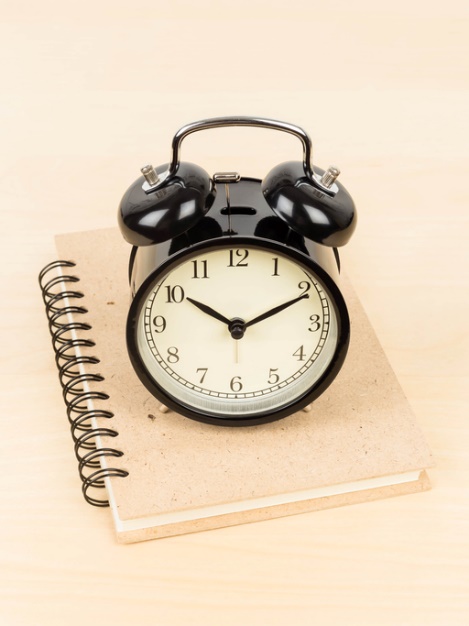 Learning Objectives
Define risk assessment and its function.
Assess risk factors in five domains. 
Assess overall levels of risk in terms  of severity, urgency and likelihood of harm occurring.
Describe the benefits and limitations of risk assessment tools.
Develop risk reduction service plans.
What is Risk Assessment?
An analysis that uses information from investigations, research, and practice experience, to:
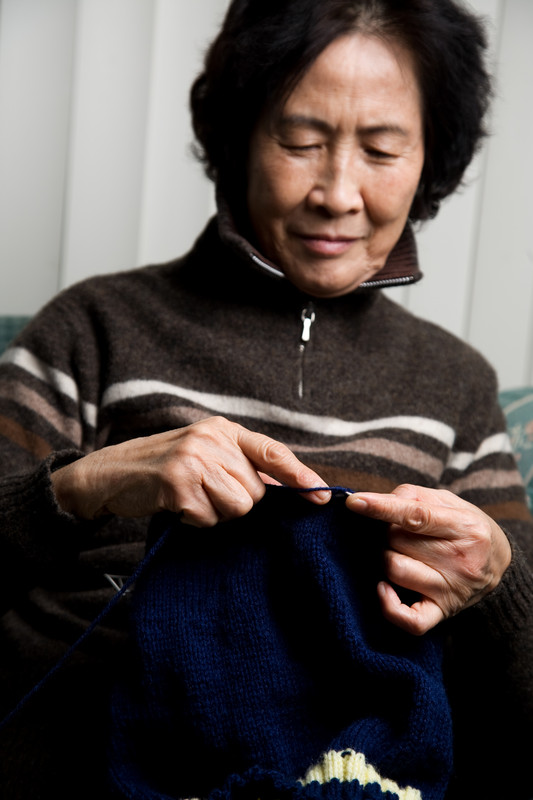 Why Risk Assessment?
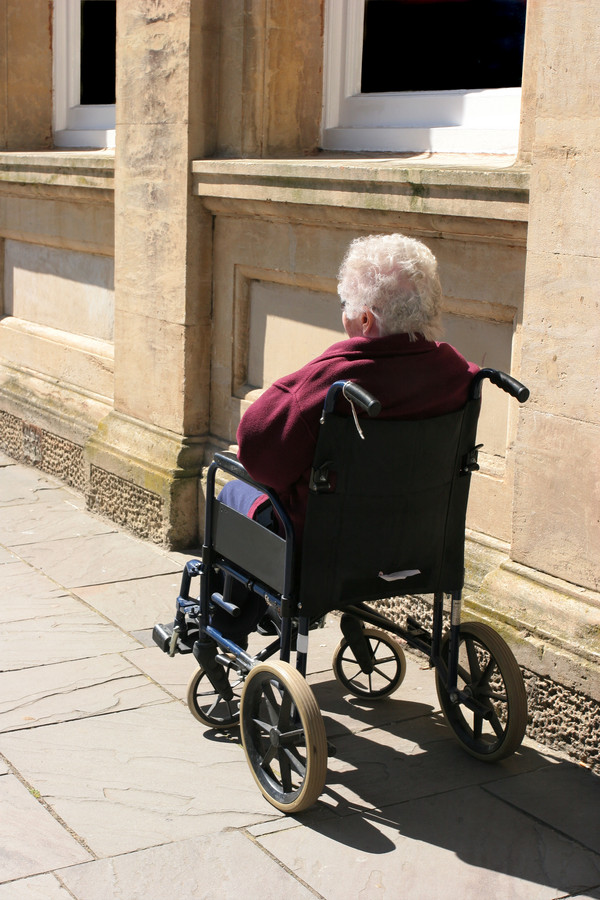 Need to make an initial determinations on safety and risk. 
Initial information may be incomplete or inaccurate.
Increased workloads and case complexity.
Need to know when interventions  are likely to succeed.
How Risk Assessment Helps APS Workers
Plan interviews/investigations 
Develop plans to ensure clients’  immediate safety and reduce future risk
Prioritize cases, allocate time and resources
Detect changes over time 
Determine if interventions are successful in reducing risk 
Decide when to close cases
How Risk Assessment Helps APS Managers
Target services to those in greatest need
Reduce the rate of re-referrals
Increase consistency and accuracy in assessment and case management 
More effectively target outreach
Assign cases equitably
Evaluate workers’ performance 
Understand risk factors, patterns, trends, and clients
When are Risk Assessments Conducted?
Levels of Risk & the 3 S’s
Levels of Risk 		Low, Medium, High
3 S’s of Risk:
Phases of Risk Assessment
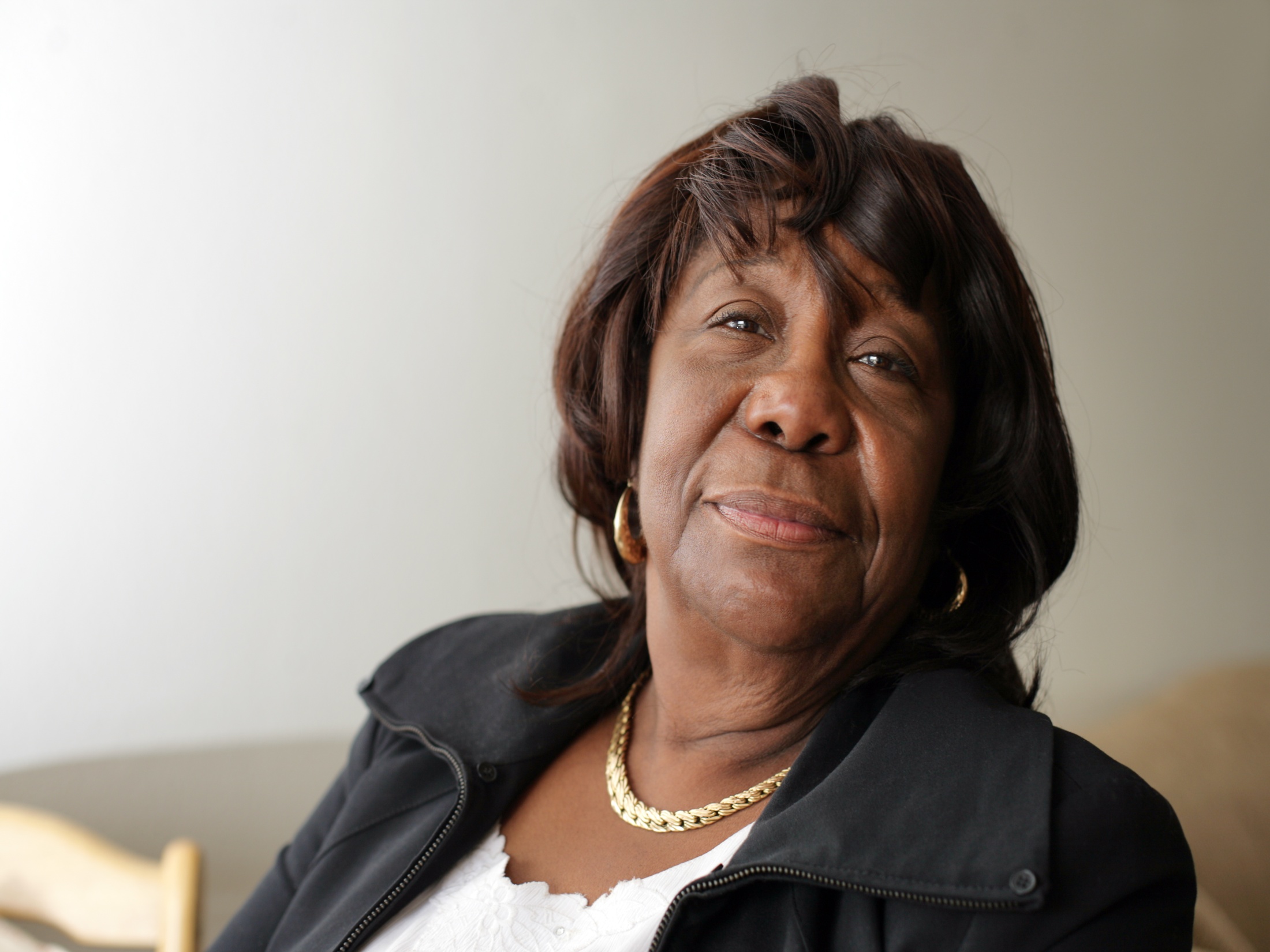 Phase 1: Initial Assessment and Emergencies
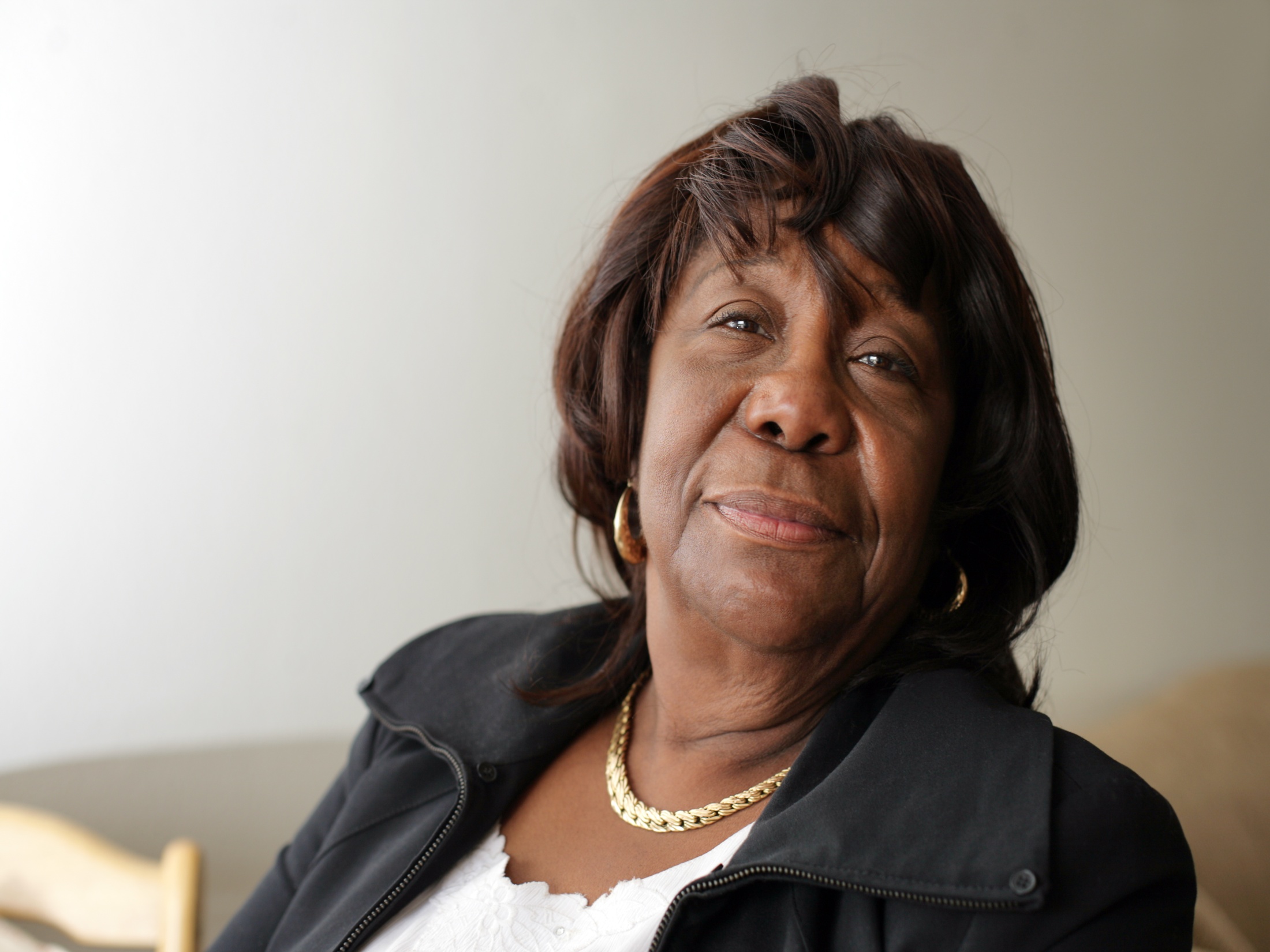 Helps workers decide:

Whether/how quickly to investigate
Immediate danger? (soon)
Consequences if delayed? (severe)
Why is the reporter calling now?
Is client able to understand/make decisions?
What is at risk?
What, if any, immediate measures are needed?
What is the likelihood that they will be harmed without intervention? (sure)
Activity: Mrs. Anderson
Levels of Risk 		Low, Medium, High
3 S’s of Risk:
Phase 2: Case PlanningMatching Services to Types and Levels of Risk
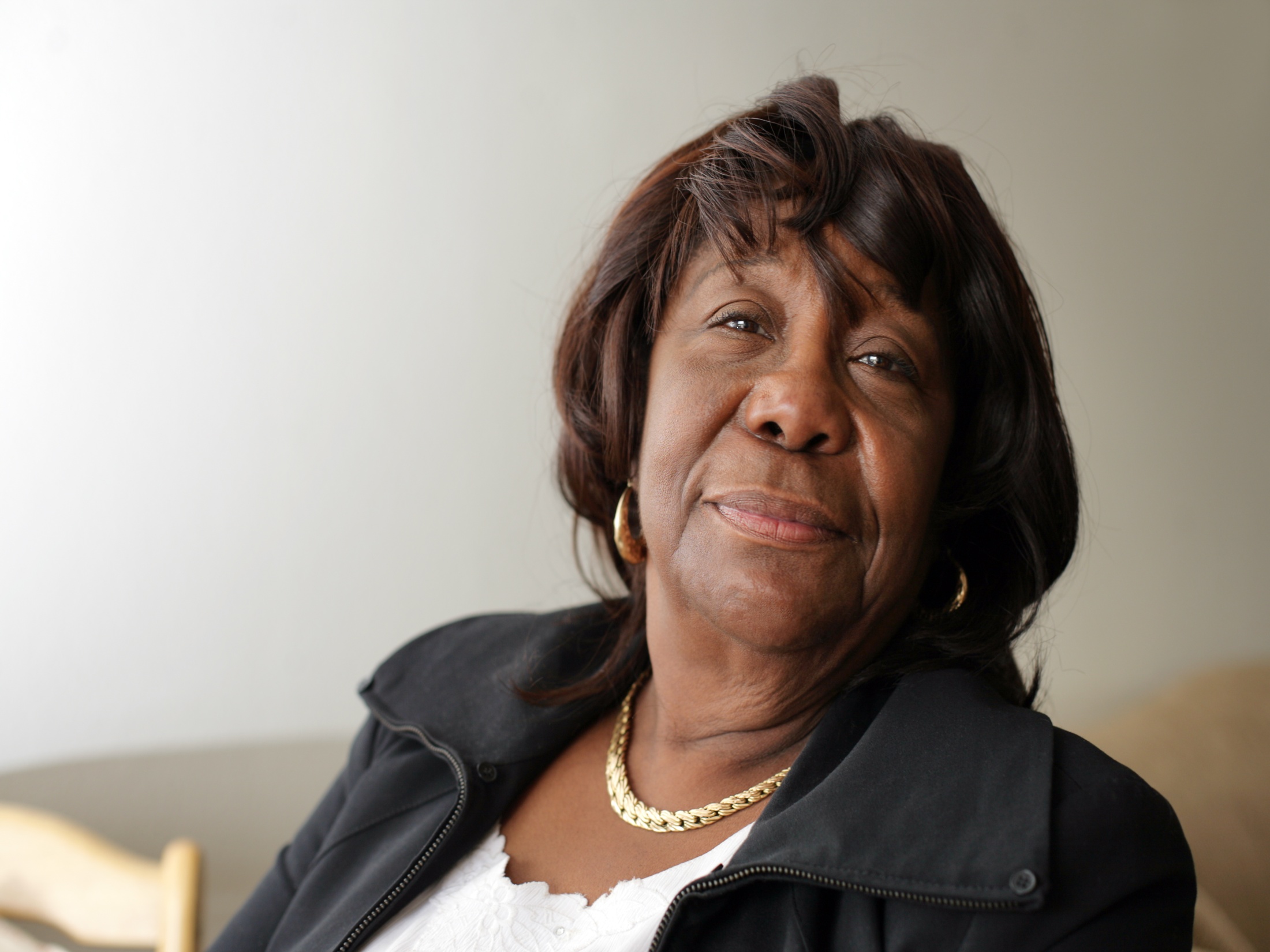 Are protective services needed? 
How likely is harm or abuse? 
What factors indicate future harm?

EVALUATE:
On-going risks
Risk mitigation factors
Informal support systems
Phase 3: Reassessments and Case Closure
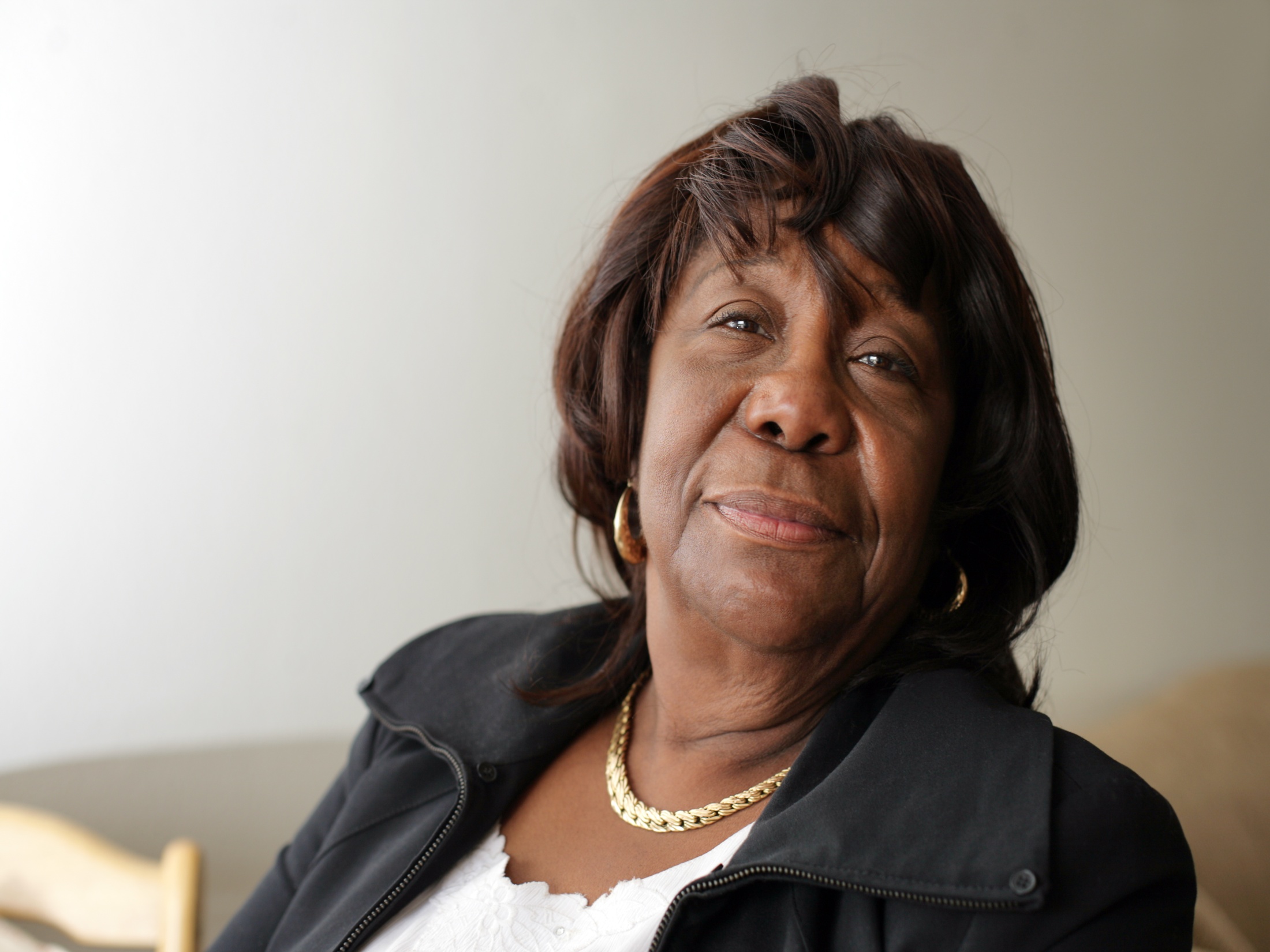 Factors to consider:
Has risk has changed over time? 
What accounts for the changes? 
Are changes to the care plan needed? 
What is the likelihood that the situation will recur?
When to close a case…
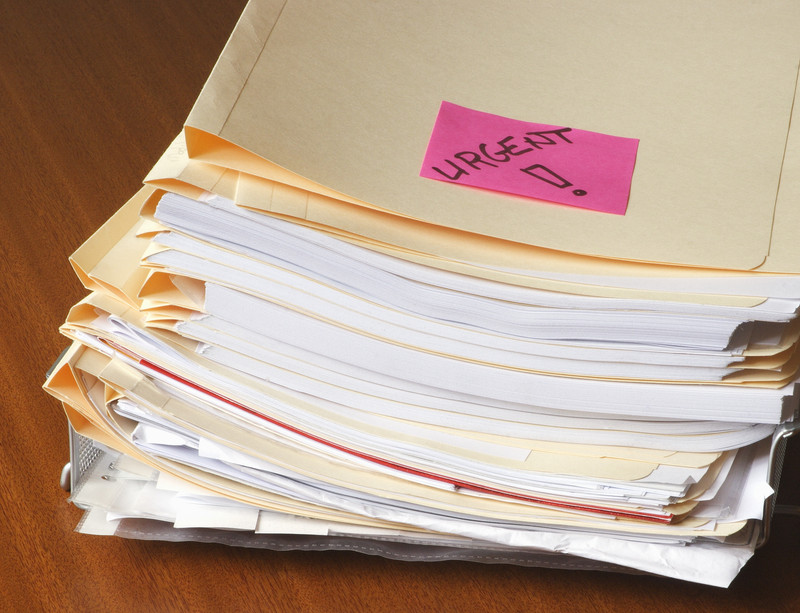 Client risk of abuse/neglect is reduced or eliminated.

A client with capacity requests it.

Client dies or leaves jurisdiction.

Other jurisdiction specific situations.
Risk: Indicators vs. Factors
Types of Risk Indicators:
Risk Factors: Five “Domains”
Principles of Risk:  #1
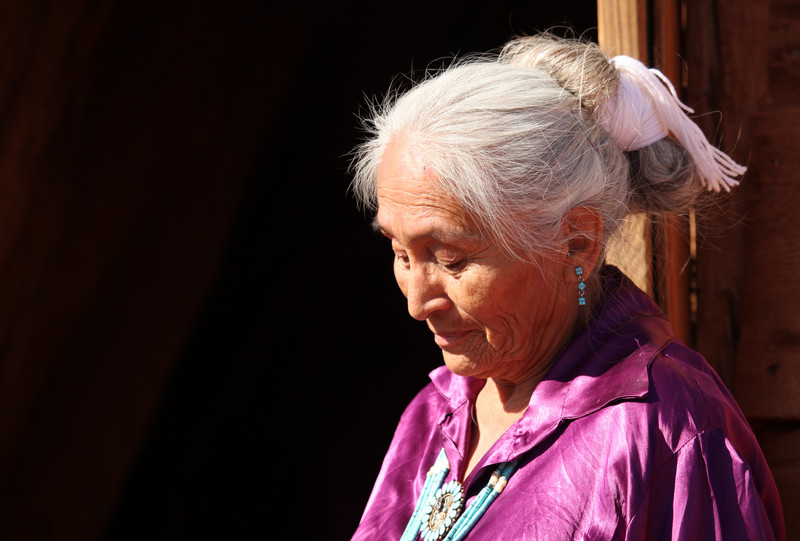 The strongest predictor of future victimization is low social support.
 
(Acierno, R., Hernandez, M. A., Amstadter, A. B., Resnick, H. S., Steve, K., Muzzy, W., et al. (2010).)
Principles of Risk:  #2
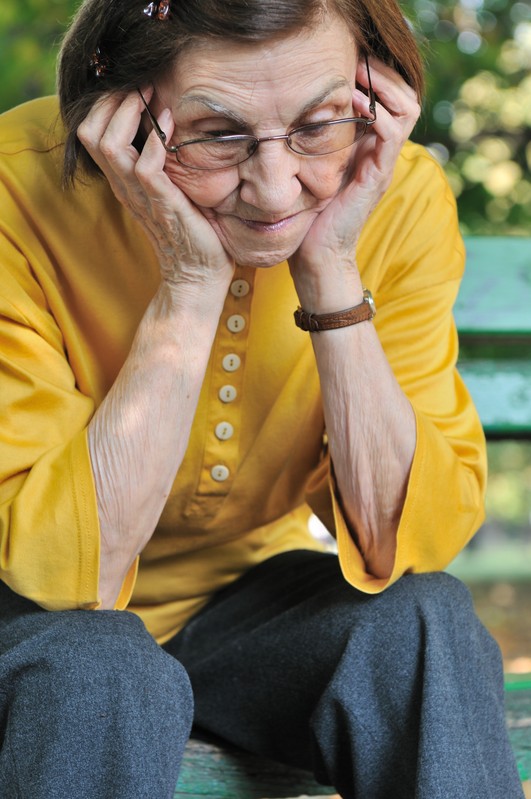 The experience of previous traumatic events — including interpersonal and domestic violence — increases the risk for mistreatment. 

(Acierno, R., Hernandez, M. A., Amstadter, A. B., Resnick, H. S., Steve, K., Muzzy, W., et al. (2010). )
Lethality
Women who were threatened with a gun are 20 times more likely to be murdered.

Women whose partners threatened them with murder are 15 times more likely to be killed.

Strangulation is a high-risk indicator of eventual homicide.
Key Questions to Determine Lethality
Has your partner ever used a weapon against you or threatened you with a weapon?

Has he or she ever threatened to kill you or your children?

Do you think he/she might try to kill you?
Example
Client states she is afraid to tell her caregiver when she has had a toileting accident.

Risk Indicator?
Risk Factors?
Possible Harm?
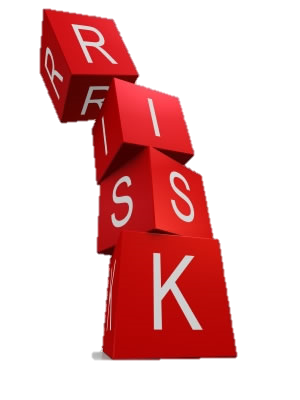 Factors that Mitigate Risk
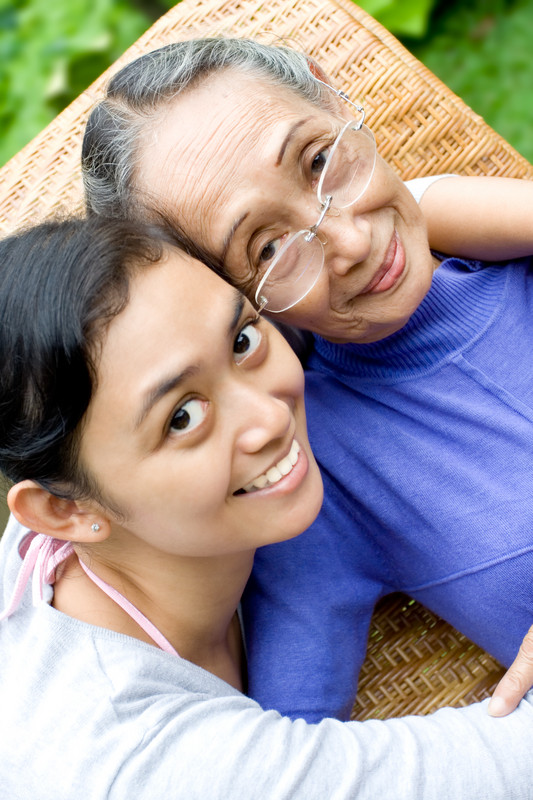 Caveats
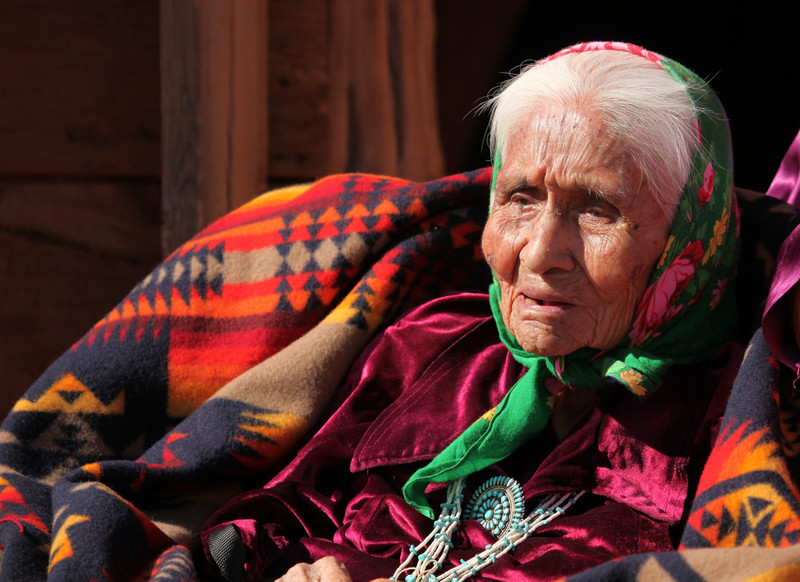 Cultural variations
How clients view their
    situations
Assessing Risk in Five “Domains”
Assessing Health and Functional Status
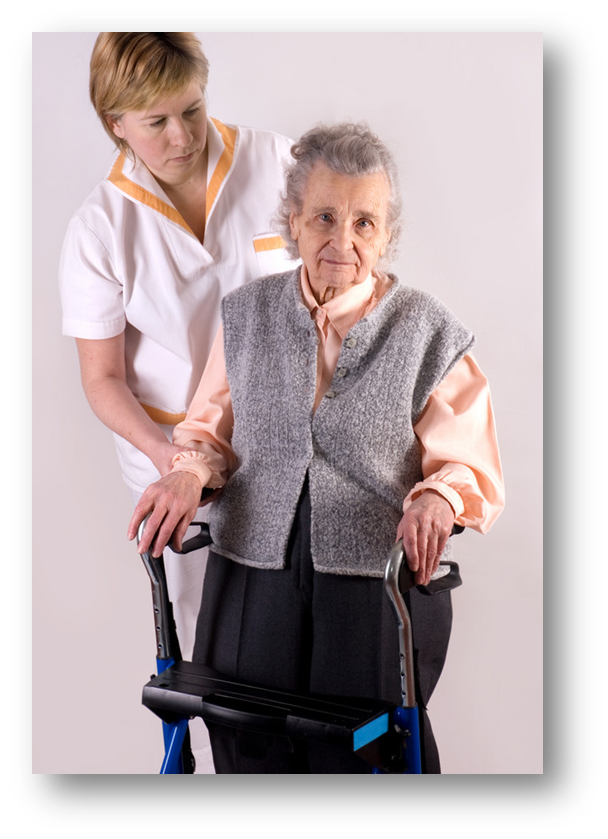 Health assessments: 
What is the client’s health and medical status? 
Are they ill or injured?   

Functional assessments: 
Is the client able to perform daily tasks and meet their own needs?
Cognitive Assessments
Helps determine clients’ 
    vulnerability and level of risk

Helps workers determines 
    what actions are needed and 
    whether clients are able to 
    help with planning

Document behavior rather than diagnosis (unless you are licensed to do so).
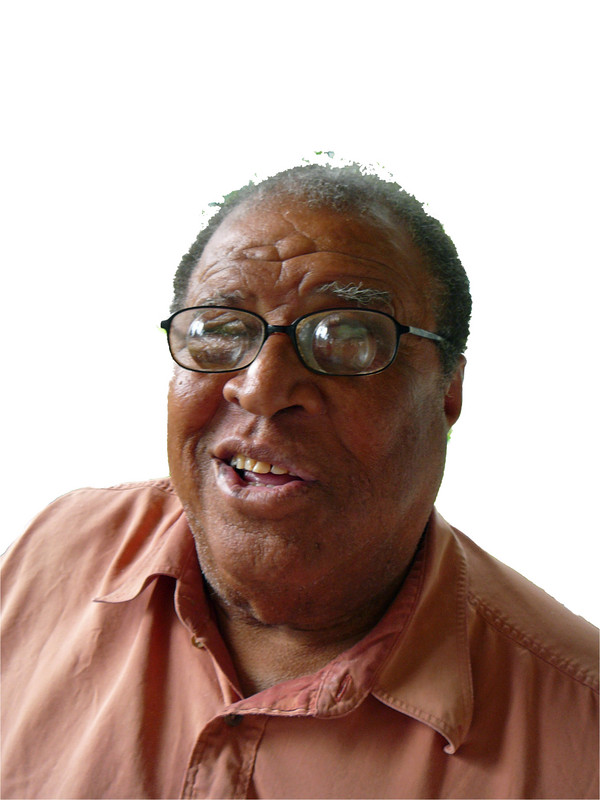 Activity: Assessing Risk in the Five Domains
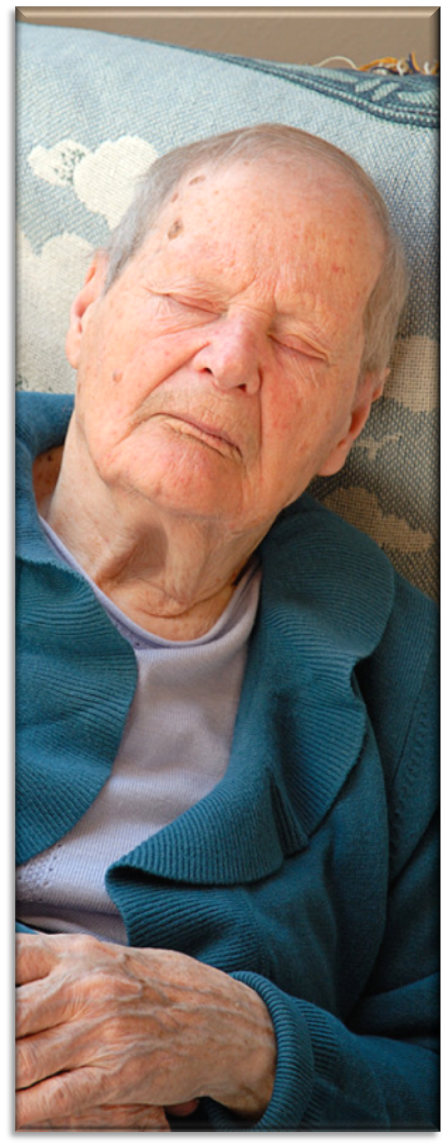 Levels of Risk & the 3 S’s
Levels of Risk 		Low, Medium, High
3 S’s of Risk:
Assessing Emergencies in 5 “Domains”
Activity: Assessing Emergencies In 5 Domains
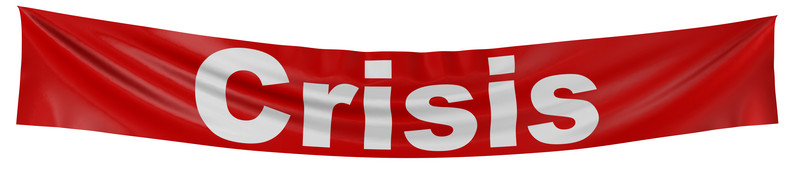 Medical Emergencies
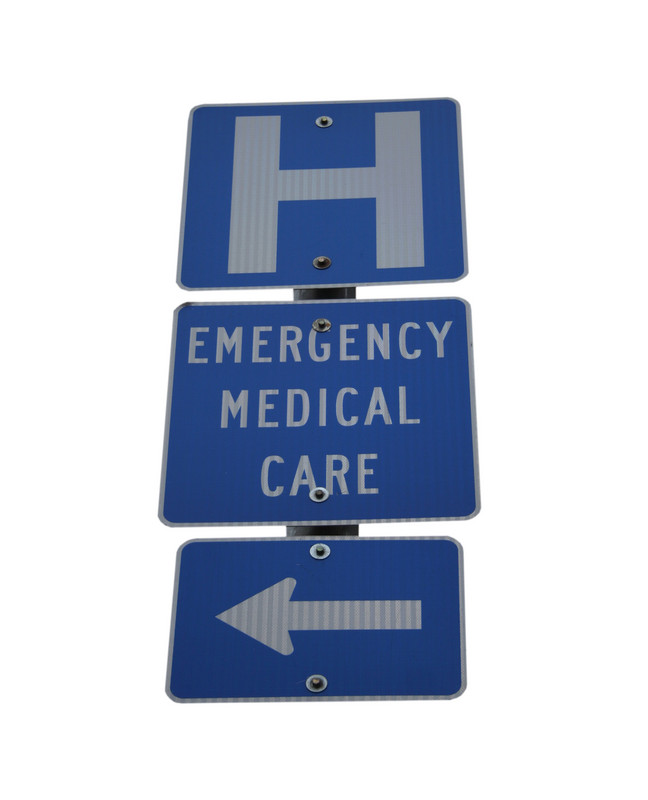 Stroke

Drug related emergencies

Heart attack

Heat stress and heat stroke

Injuries (burns, hip fractures, 
    head injuries)
APS Workers Role
Recognize signs and symptoms

Arrange for emergency care 

Provide information
  
Alert medical professionals to concerns about abuse and neglect
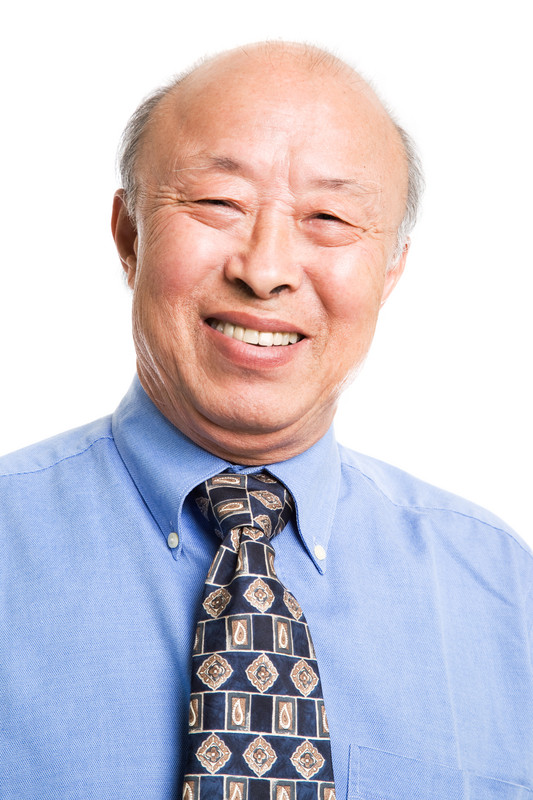 Mental Health Emergencies
Recognize signs and symptoms 

Changes in mental status
Hallucinations and delusions
Abrupt changes in mental status
Risk factors for suicide 

Role of APS in mental health 
    emergencies 
Provide information to health care professionals  
Alert mental health professionals to concerns about abuse and neglect
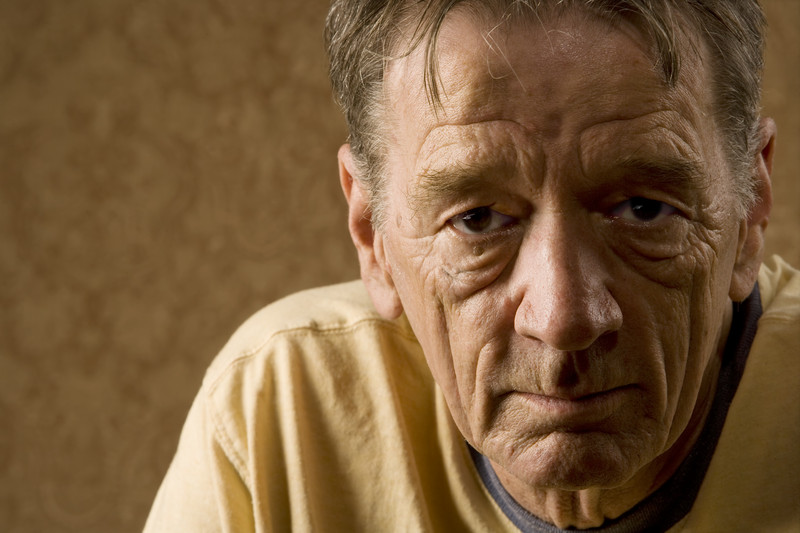 Caregiver Emergencies
If functional or cognitive deficits are present, emergencies can happen very quickly. For example:

A caregiver leaves a frail elder 
    unattended

A caregiver quits or is fired, arrested, 
    missing, etc.

Other examples?
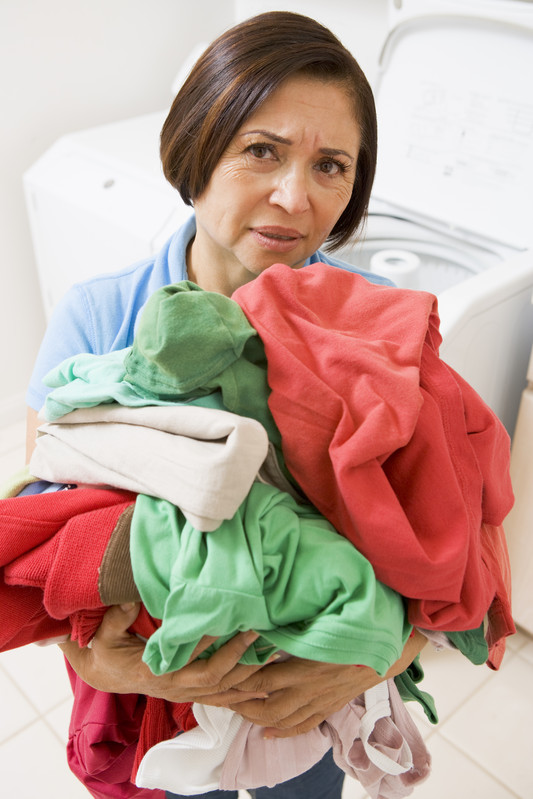 Living Environment Emergencies
Unsafe - disrepair

Unhealthy - rodents, insect 
    infestations, human or animal waste  

Homeless or at risk of becoming 
    homeless

Does not meet the needs of the client.
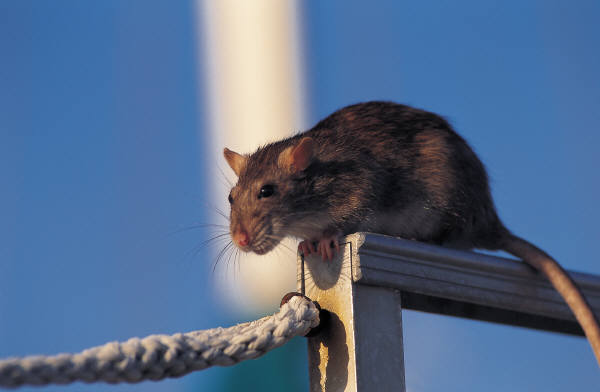 Financial Emergencies
Insufficient funds to meet critical 
    needs
 
The offender has access to finances 
    through a POA, contract, or checks.

Pursued or courted by disreputable, 
    unscrupulous, or opportunistic 
    persons
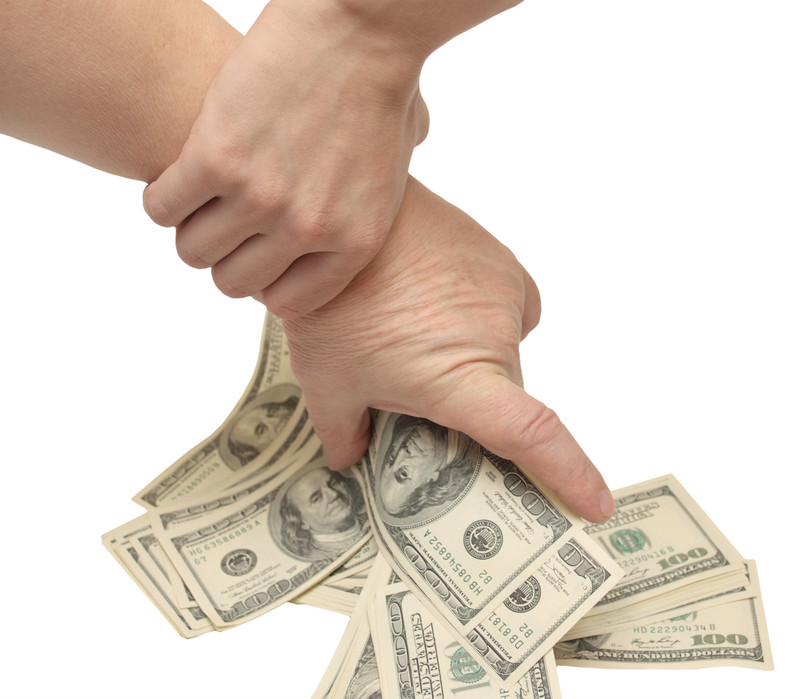 Social Emergencies
Result from action or inaction of others and may underlie risks associated with other domains.
For example:
Threats, particularly if firearms are 
    involved.

Living with someone who has been
    violent in the past. 

Left alone and unable to provide for 
    themselves.
Activity: Levels of Risk
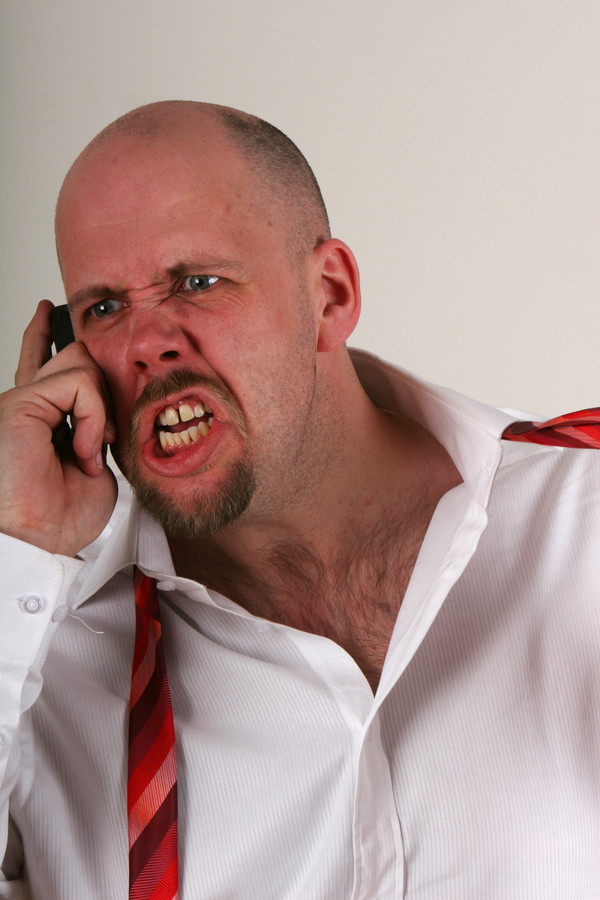 What is at risk (assets, independence, safety)?

What is the level of risk? (low, medium, high?) 

What additional information do you need to assess Mrs. Brown’s level of risk? 

What actions would you take to reduce future risk?
Activity: Red Flags
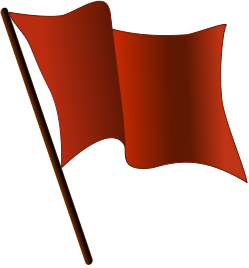 Red = High Risk
Yellow = Medium Risk
Green = Low/No Risk
“We live in an age where form-filling, clipboard-wielding rule enforcement is assumed to be the enemy of effectiveness. 
But that is the product of box-ticking gone bad. 
The right kind of checklist liberates rather than stifles professional intuition.”Atul Gawande, author of “The Checklist Manifesto.”
Types of Assessment Tools
Risk Assessment Tools: +/-
Goals (+):
Guide investigations (what to look for and what questions to ask)
Develop service plans
Evaluate changes over time 
Provide objective measures on which to compare and prioritize cases. 

Criticisms (-):
Experts disagree about their effectiveness 
Time-consuming and cumbersome 
Interfere with client-worker rapport
Specialized Tools
IDEAL protocol (Bennett Blum)

Self-neglect Severity Scale (SSS)(Consortium for   Research in Elder Self-Neglect of Texas)

Structured Decision Making (SDM)®

SHIELD Assessment Tools (Texas DFPS)

APS-TRIO (Ventura County HSA)
Risk Reduction in Five Domains
Health and Functional Capacity
Goals of service plans in this domain are to reduce 
the risk of:
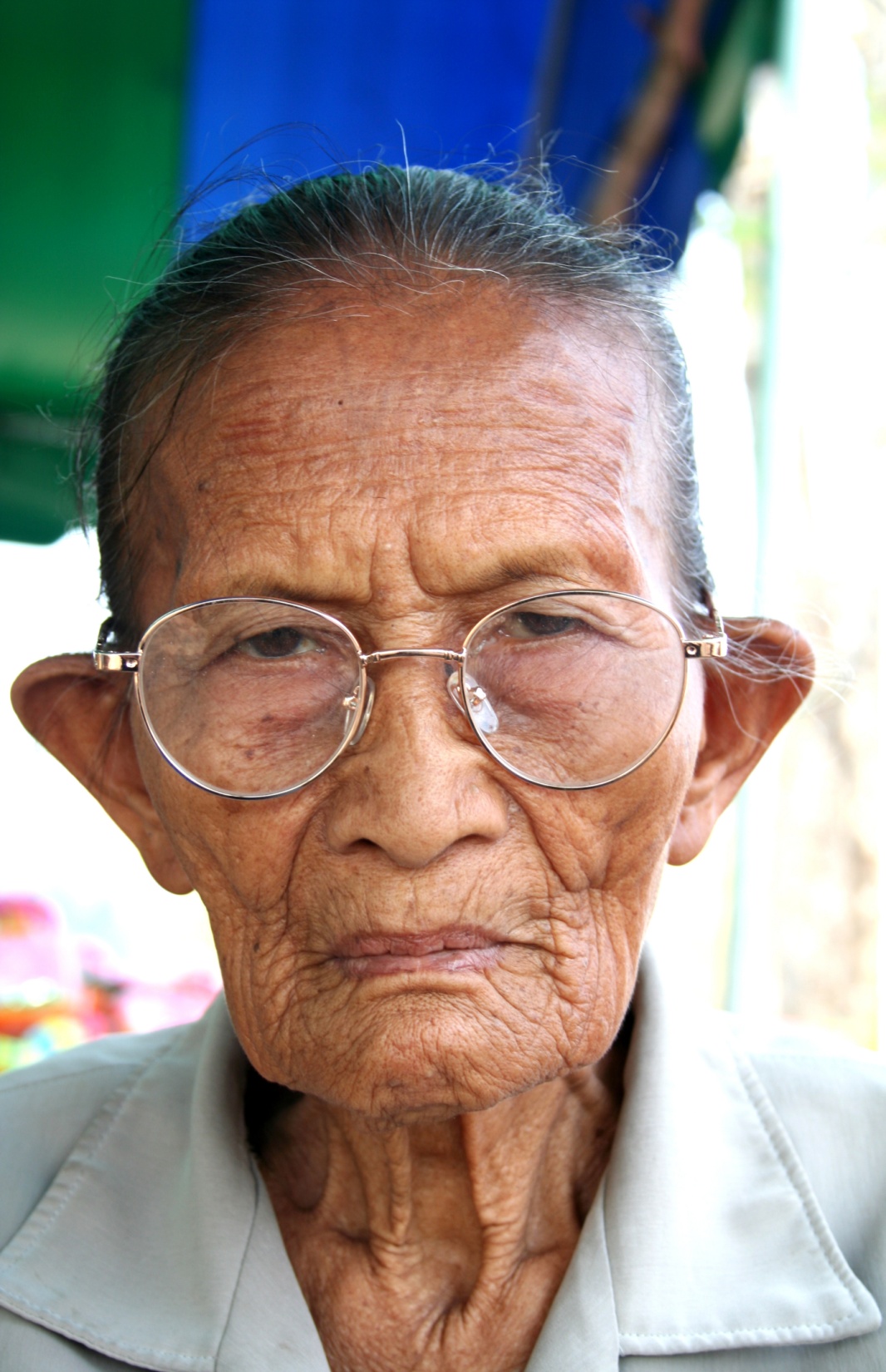 Mental Health Status and Capacity
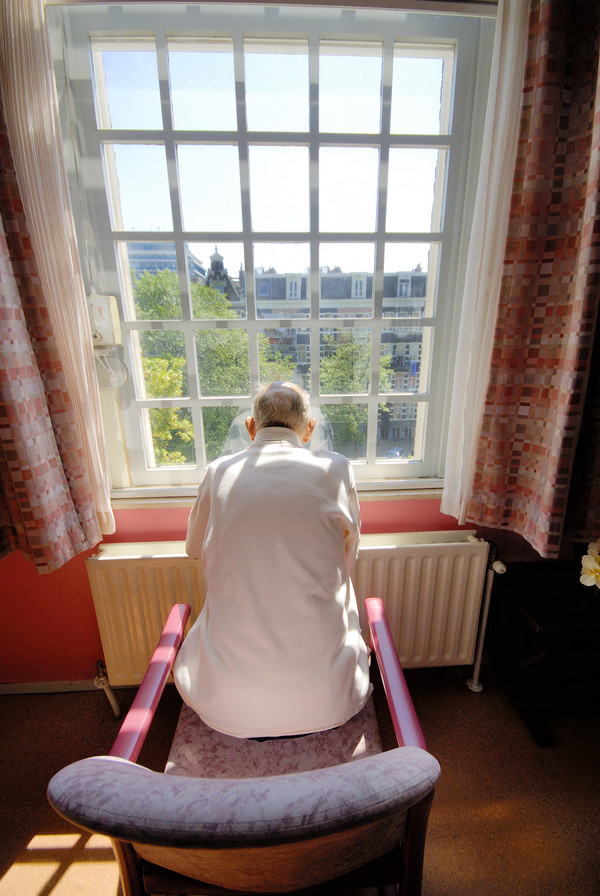 Goals of service plans in this domain are to reduce the risk or mitigate the impact of mental health issues.
Living Environment
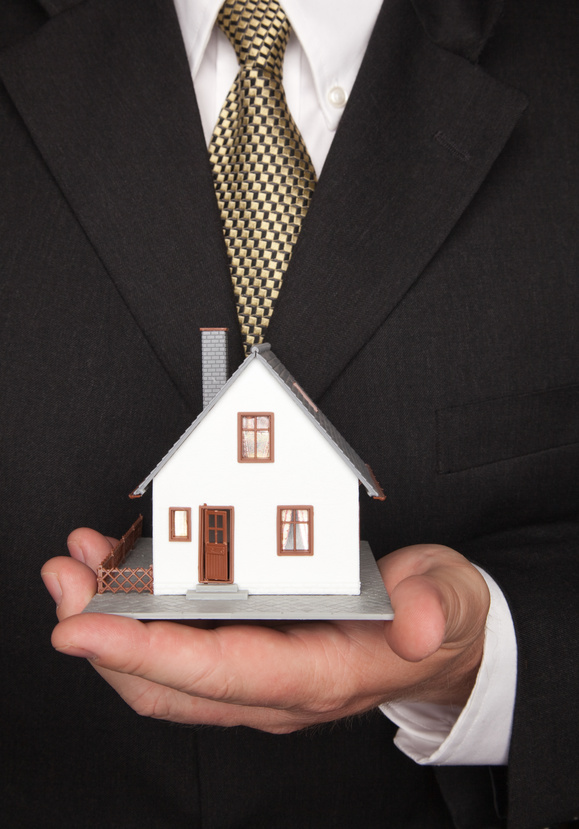 Goals of service plans in this domain are increase safety in the home.
Financial
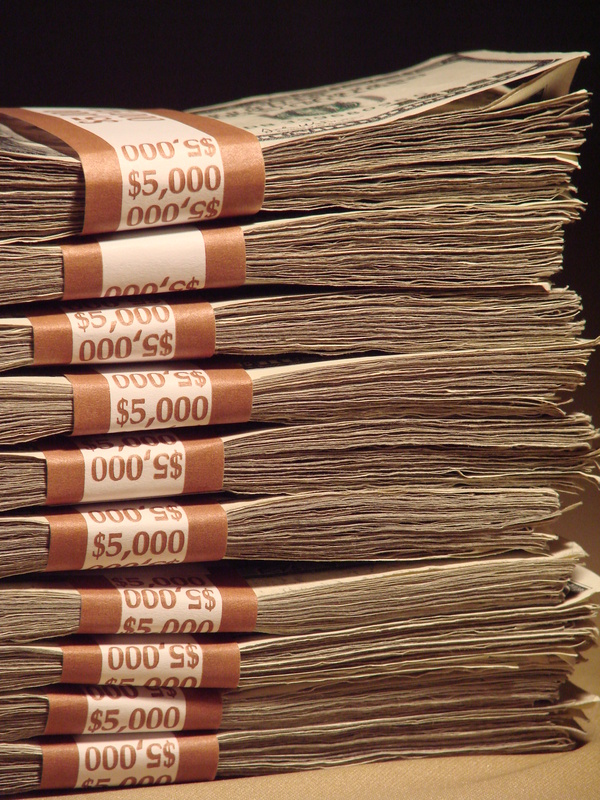 Goals of service plans in this domain are to ensure that clients have adequate resources, reduce the risk of financial loss or abuse, and secure finances that in jeopardy.
Social (including risk posed by others)
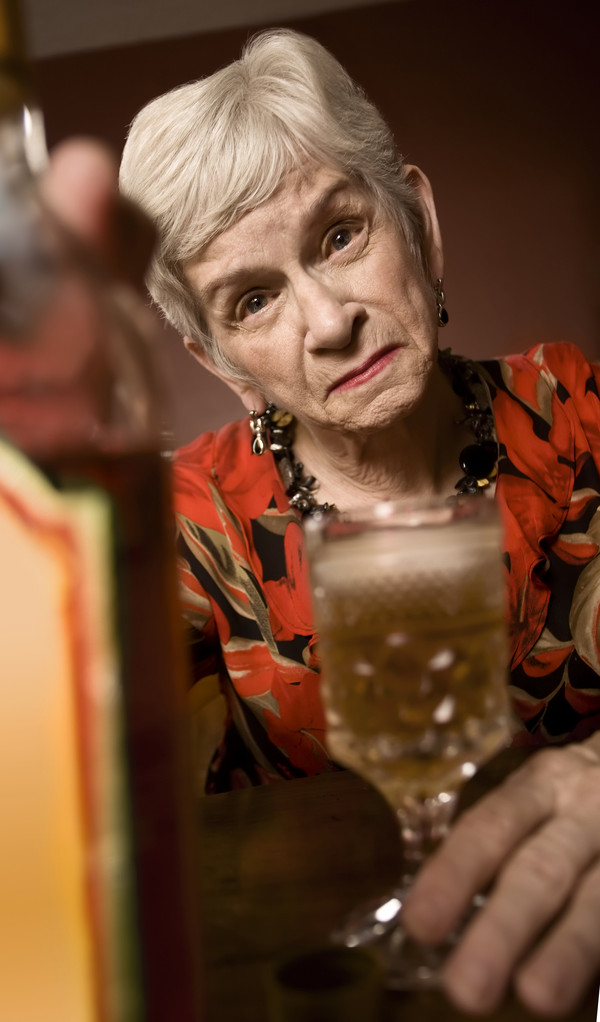 Goals of service plans in this domain are to reduce the risk of abuse and neglect by others.
Safety Planning- The Basics
Assessing Capacity to Consent to Help
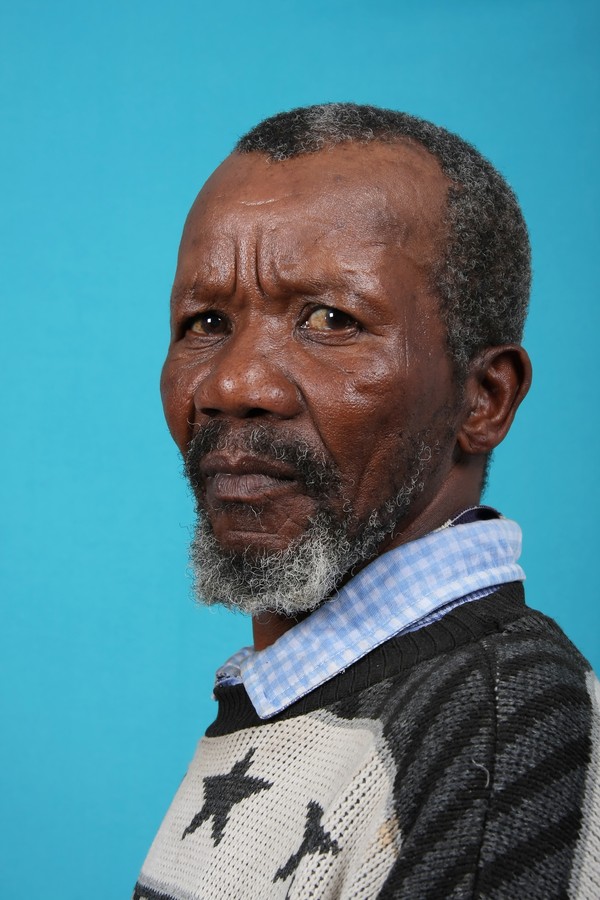 Does the client:
Understand information that’s needed to make an informed decision?
Give a plausible explanation for decisions ?
Weigh the risks and benefits of options?
Appreciate his/her own situation and its consequences? 
Communicate a choice?
Balancing Capacity with Risk
When risk is high and capacity is low, the APS worker should intervene, even if this means involuntary interventions.
Balancing Capacity with Risk
When clients’ capacity is high, their decisions must be respected even if the risk is high
Balancing Capacity with Risk
When clients’ capacity is in question or moderate, the level of risk needs to be taken into account.
?
Case Planning Activity
What type of abuse do you suspect?
What is at risk?
What is the level of risk (low, medium, high)
Use the 3 S’s (Soon, Severe, Sure)
What services or supports can be employed to reduce or eliminate the risk(s)?
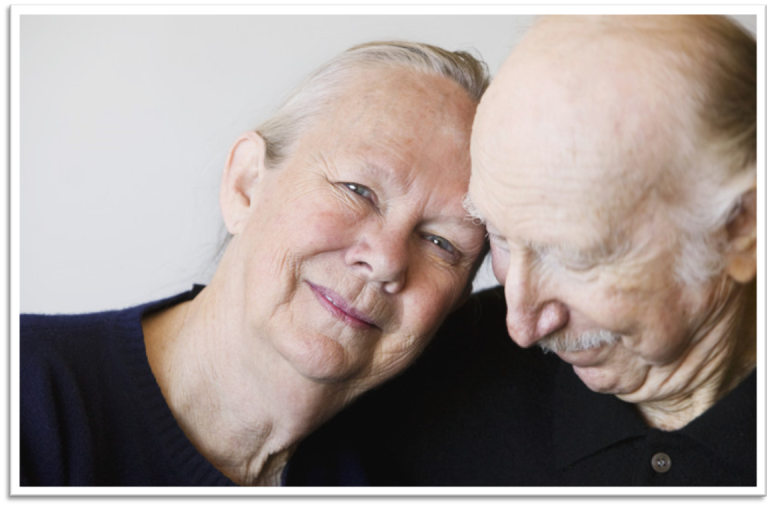 Innovations & Changes in APS
Stay informed!
Join community forums, including  multidisciplinary teams, elder abuse prevention coalitions, and task forces.

Subscribe to journals, newsletters, listservs

Suggest to supervisors that resources and new services be brought up at staff meetings, posted on bulletin boards, etc.

Attend trainings and webinars
National Adult Protective Services Association (NAPSA)
napsa-now.org
National Center on Elder Abuse (NCEA)
ncea.aoa.gov
Let’s review what we’ve learned:
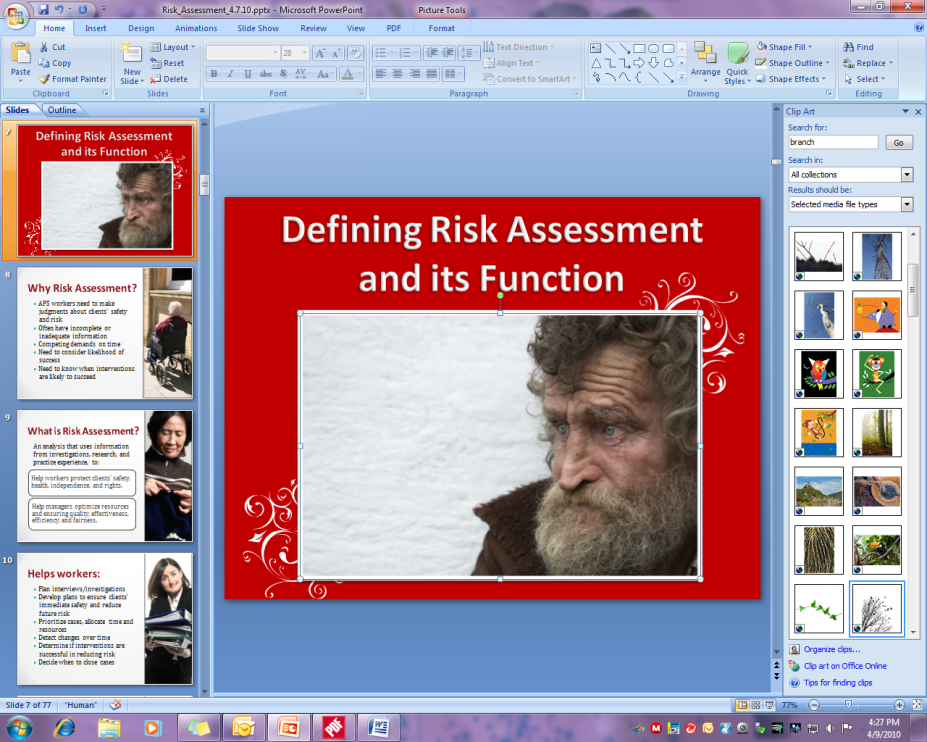 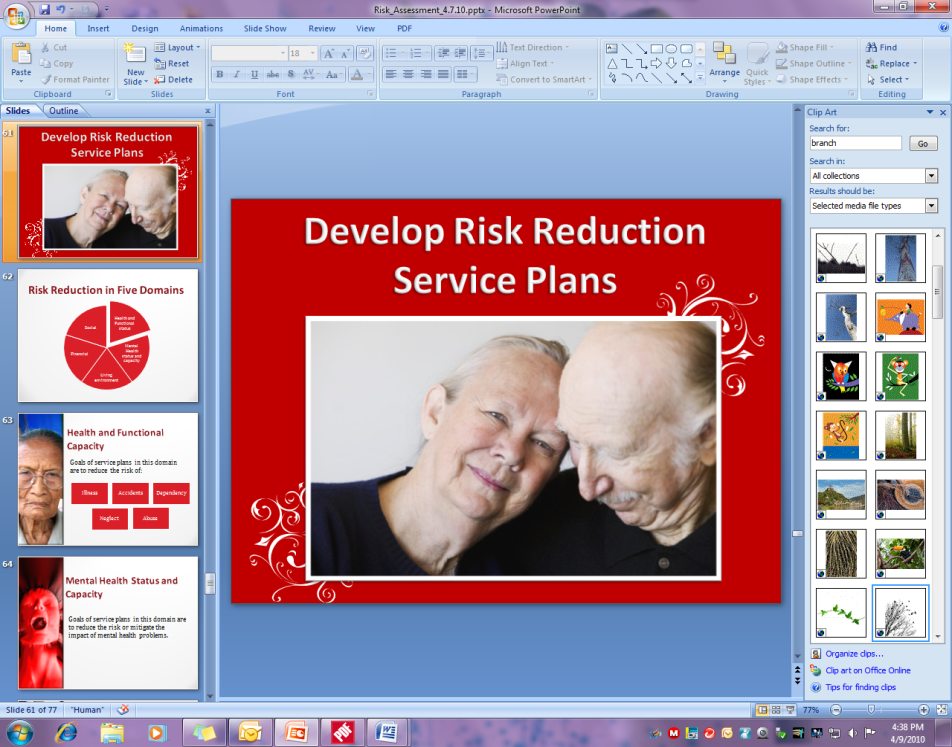 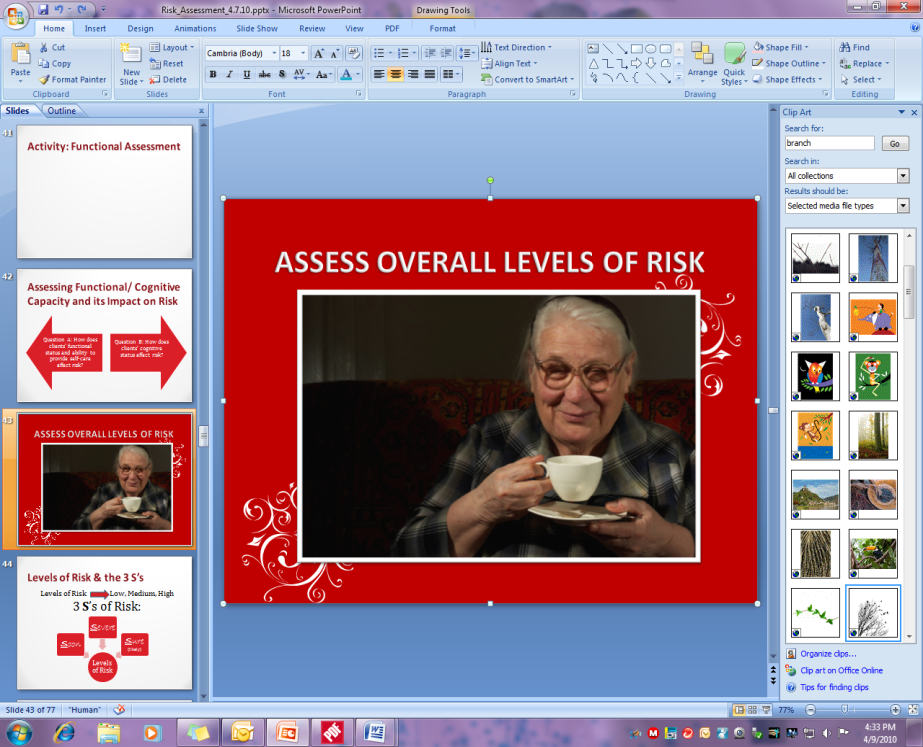 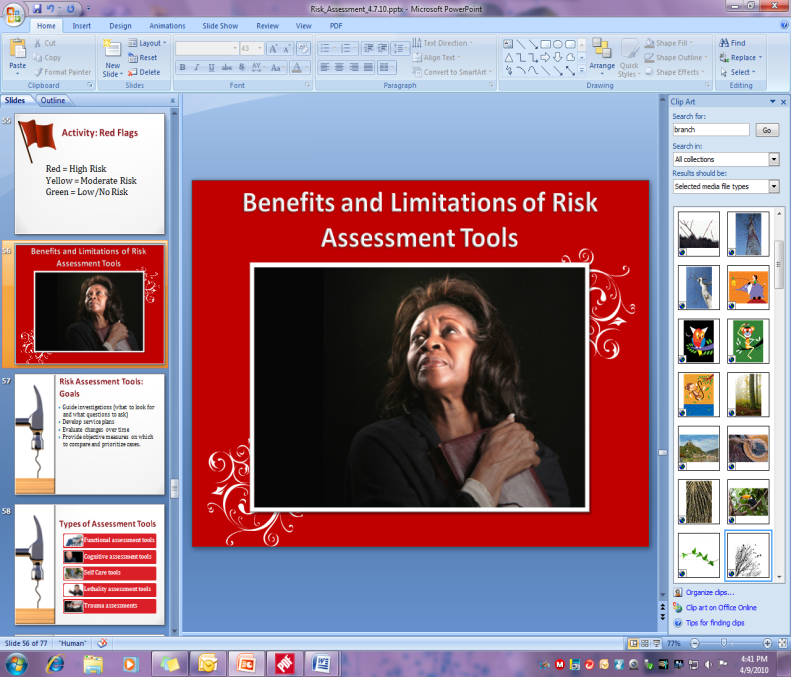 Evaluations & Thank You
Thank you for attending this course and for the important work you do every day protecting older and vulnerable adults in your community!

Please complete the course evaluation
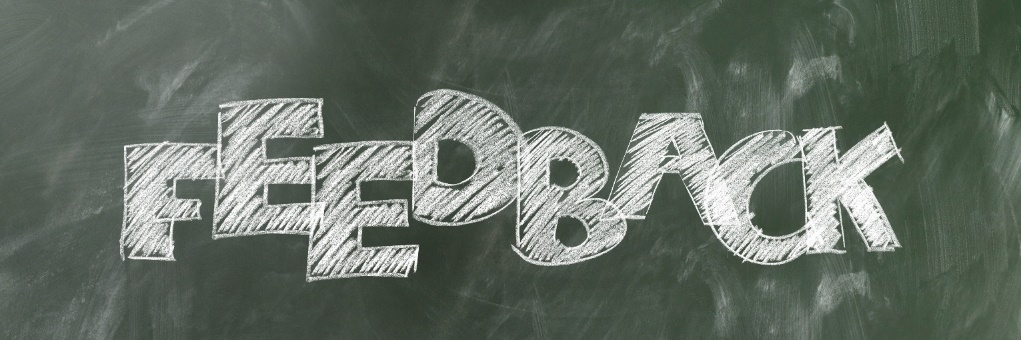